UNIVERSIDADE ABERTA DO SUS-UNASUSUNIVERSIDADE FEDERAL DE PELOTASDEPARTAMENTO DE MEDICINA SOCIALCURSO DE ESPECIALIZAÇÃO EM SAÚDE DA FAMÍLIAMODALIDADE A DISTÂNCIATURMA VI
Melhoria da qualidade de atendimento ao pré-natal e puerpério na UBS/ESF 
Santa Terezinha, Cocal, PI


Lanna Ágda Furtado Gomes
Orientadora: Seiko Nomiyama
ANÁLISE SITUACIONAL
Cocal-PI: 27.163 habitantes (IBGE;2014), extensão territorial de 1.269km².
Rede assistencial: 11 equipes ESF, hospital, NASF
UBS Santa Teresinha 
Estrutura da UBS
Equipe
ANÁLISE SITUACIONAL
Cobertura: 365 famílias (1211 pessoas) – 12 pessoas com diabetes, 55 pessoas com hipertensão, 11 gestantes, 46 crianças menores de 2 anos, 94 idosos.
 Funcionamento da UBS.
JUSTIFICATIVA
Crescimento na cobertura pré-natal nas ultimas décadas- sua qualidade ainda permanece sendo um grande desafio. 
Melhoria: objetivo principal uma intervenção eficaz nos índices de morbimortalidade materna e perinatal.
Intervenção: melhoria na qualidade de atendimento; menores índices de complicações e mortalidade materno-infantil.
OBJETIVO GERAL
Melhorar a atenção ao programa de pré-natal e puerpério
METODOLOGIA
Monitoramento e avaliação: ficha espelho; planilha eletrônica para registro de dados.
Registro eletrônico: SISPRENATAL
Organização e gestão do serviço: 
Ampliar cobertura (pré-natal e puerpério): ACS – busca ativa
Visita puerperal: médica: exame físico + solicitação ex. ginecológico + prescrição método anticoncepcional.
METODOLOGIA
Acolhimento: toda a equipe
Controle de consultas (atraso): caderno de registro : enfermeira.
Vacinas: monitoradas pela médica e enfermeira – prontuário, cartão da gestante e ficha espelho.
Engajamento público: reunião com grupo de gestantes e puérperas.
Qualificação da prática clínica: capacitação das ACS; reuniões com a equipe (seis).
LOGÍSTICA
Manual Técnico  de Pré-natal e Puerpério do Ministério da Saúde  –  Cadernos de Atenção  Básica nº  32  (2012).
Ficha-espelho direcionada para intervenção;
Registro: caderno e livro de registros (enfermeira)
Ampliar  a  cobertura  do  programa  de  pré-natal  e  puerpério,  a  equipe realizou o rastreamento das mulheres já cadastradas e acompanhadas no serviço, buscando  identificar  gestantes  ainda  não  inseridas  na  ação  programática.
RESULTADOS
PRÉ-NATAL
Objetivo 1: Ampliar a cobertura do programa.
Meta 1: Alcançar 100% de cobertura das gestantes cadastradas no Programa de Pré-natal da unidade de saúde.
Durante os três meses, 100% das gestantes receberam acompanhamento pela equipe.

 Mês 1 = 19 gestantes
 Mês 2 = 14 gestantes
 Mês 3 = 18 gestantes
Objetivo 2: Aumentar a adesão.
Meta 2: Realizar busca ativa de 100% das gestantes faltosas às consultas de pré-natal.
100%
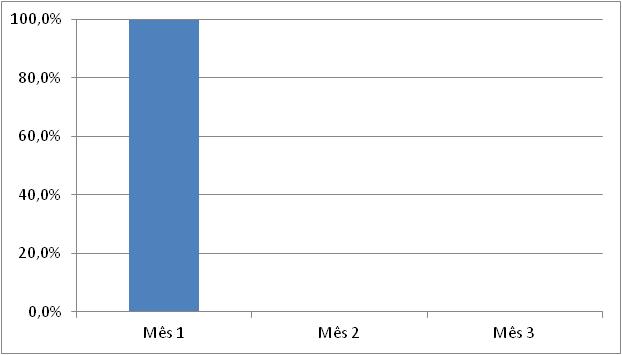 Objetivo 3: Melhorar a qualidade.
Meta 3: Garantir a 100% das gestantes o ingresso no Programa de Pré-Natal  no primeiro trimestre de gestação.
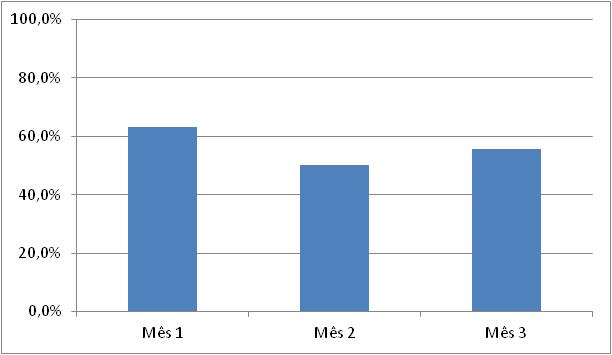 63,2%
55,6%
50%
Meta 4: Realizar pelo menos um exame ginecológico por trimestre em 100% das gestantes.

Exame citopatológico
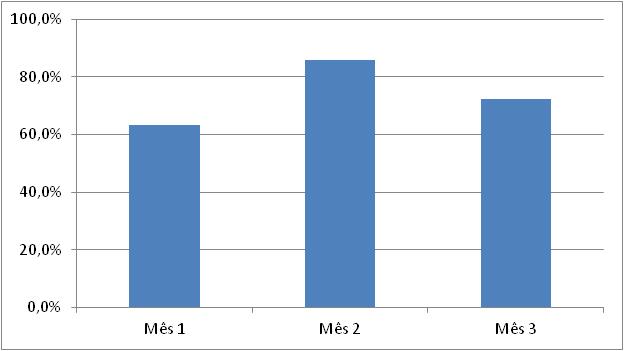 85,7%
72,2%
63,2%
Meta 5: Realizar pelo menos um exame das mamas em 100% das gestantes.
Meta 6: Garantir a 100% das gestantes a solicitação de exames laboratoriais de acordo com o protocolo.
Meta 7: Garantir a 100% das gestantes a prescrição de sulfato ferroso e ácido fólico conforme o protocolo.
Meta 8: Garantir 100% das gestantes com vacina antitetânica em dia.
Meta 9: Garantir 100% das gestantes com vacina contra Hepatite B em dia.
100%
100%
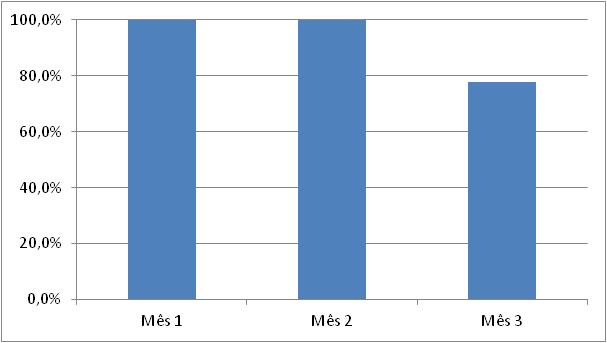 77,8%
Meta 10: Realizar avaliação da necessidade de atendimento odontológico em 100% das gestantes durante o pré-natal.

Primeira consulta odontológica programática
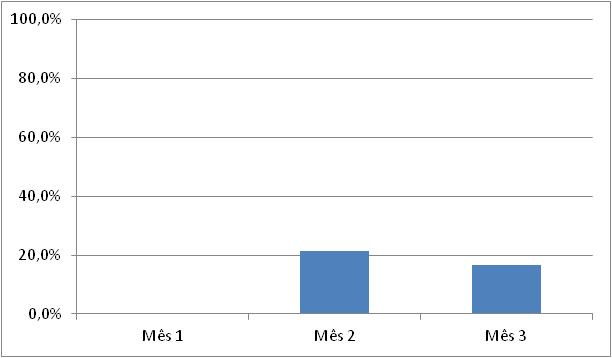 21,4%
16,7%
Objetivo 4: Melhorar os registros.
Meta 11: Manter registro na ficha espelho de pré-natal/vacinação em 100% das gestantes.
Objetivo 5: Mapear gestantes de alto risco.
Meta 12: Avaliar risco gestacional em 100% das gestantes.
Objetivo 6: Promover a saúde.
Meta 13: Garantir a 100% das gestantes, orientação nutricional durante a gestação.
Meta 17: Orientar 100% das gestantes sobre os riscos do tabagismo e do uso de álcool e drogas durante a gestação.
Meta 18: Orientar 100% das gestantes sobre higiene bucal.
Meta 14: Promover o aleitamento materno junto a 100% das gestantes.
Meta 15: Orientar 100% das gestantes sobre os cuidados com o recém-nascido.
Meta 16: Orientar 100% das gestantes sobre anticoncepção após o parto.
100%
100%
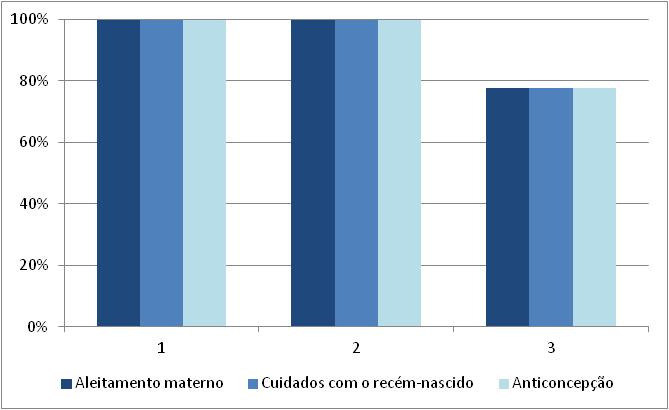 77,8%
RESULTADOS
PUERPÉRIO
Objetivo 1: Ampliar a cobertura.
Meta 1: Garantir a 100% das puérperas cadastradas no programa de Pré-Natal e Puerpério da Unidade de Saúde consulta puerperal antes dos 42 dias após o parto.

Durante os três meses, 100% das puérperas receberam acompanhamento pela equipe.

 Mês 1 = 03 puérperas
 Mês 2 = 10 puérperas
 Mês 3 = 10 puérperas
Objetivo 2: Aumentar a adesão.
Meta 2: Realizar busca ativa em 100% das puérperas que não realizaram a consulta de puerpério até 30 dias após o parto.

Objetivo 3: Melhorar a qualidade.
Meta 3: Examinar as mamas em 100% das puérperas.
Meta 4: Examinar o abdome em 100% das puérperas.
Meta 5:  Realizar o exame ginecológico em 100% das puérperas.
Meta 6: Avaliar intercorrências em 100% das puérperas.
Meta 7: Prescrever a 100% das puérperas um dos métodos de anticoncepção.

Objetivo 4: Melhorar os registros.
Meta 8: Manter registro na ficha de acompanhamento do programa 100% das puérperas.
Objetivo 5: Promover a saúde.
Meta 9: Orientar 100% das puérperas cadastradas no programa sobre os cuidados do recém-nascido.
Meta 10: Orientar 100% das puérperas cadastradas no programa sobre aleitamento materno exclusivo.
Meta 11: Orientar 100% das puérperas cadastradas no programa sobre planejamento familiar.
DISCUSSÃO
A intervenção em  minha unidade básica de saúde caracterizou-se como um modelo  bastante  significativo  na  ESF,  propiciou  a  ampliação  da  cobertura  da atenção  às  gestantes  e  puérperas  a  melhoria  dos  registros  e  a  qualificação  da atenção  com  destaque  ao  cuidado  e  atenção  maior  às  orientações  no  período  do pré-natal  para  as  gestantes  se  sentirem  mais  seguras  frente  aos  problemas  e intercorrências com os recém-nascidos. O maior interesse das puérperas quanto à sua condição e de seus filhos e o maior número de questionamentos dessas durante as consultas também configuram como pontos positivos advindos após intervenção.
DISCUSSÃO
Trabalho articulado da equipe proporcionou  impacto  positivo  em  outras ações programáticas;
Melhoria no registro e agendamento das consultas;
Organização no cadastro e registros: busca por gestantes faltosas e melhor acompanhamento do pré-natal;
Impacto da intervenção na comunidade;
Por  fim, é interessante considerar que no início da intervenção, estive focada especialmente no problema de acesso aos exames laboratoriais e com o passar dos meses,  outros  impasses  se  tornaram  mais  evidentes  e  tão  urgentes  quanto  a facilitação de acesso aos exames.
DISCUSSÃO
Relatório para a comunidade;
Relatório aos gestores;
Viabilidade da incorporação das ações à rotina do serviço: ações incorporadas sem dificuldades; ficha espelho ; importância da intervenção para a comunidade facilitando e melhorando o atendimento.
REFLEXÃO CRÍTICA
Expectativas iniciais
 Prática profissional
 Atuação em equipe
 Experiência em atenção primária
REFERÊNCIAS
BRASIL.  Ministério  da  Saúde.  Secretaria  de  Atenção  à  Saúde.  Departamento  de Atenção  Básica.  Atenção  ao  pré-natal  de  baixo  risco.  Cadernos  de  Atenção Básica, n.32. Brasília: Ministério da Saúde, 2012. 318p.
RIBEIRÃO PRETO. Prefeitura Municipal de Ribeirão Preto. Secretaria Municipal de Saúde.  Programa  de  atenção  integral  à  saúde  da  mulher.  Protocolo  para assistência ao pré-natal e puerpério. Ribeirão Preto, São Paulo, 2008-2009. 63p.
Obrigada!